SGA Mentoring Scheme ExperienceBrian Kastl (Mentee) and JuanSe Sebastian Lozano (Mentor)October 27, 2014
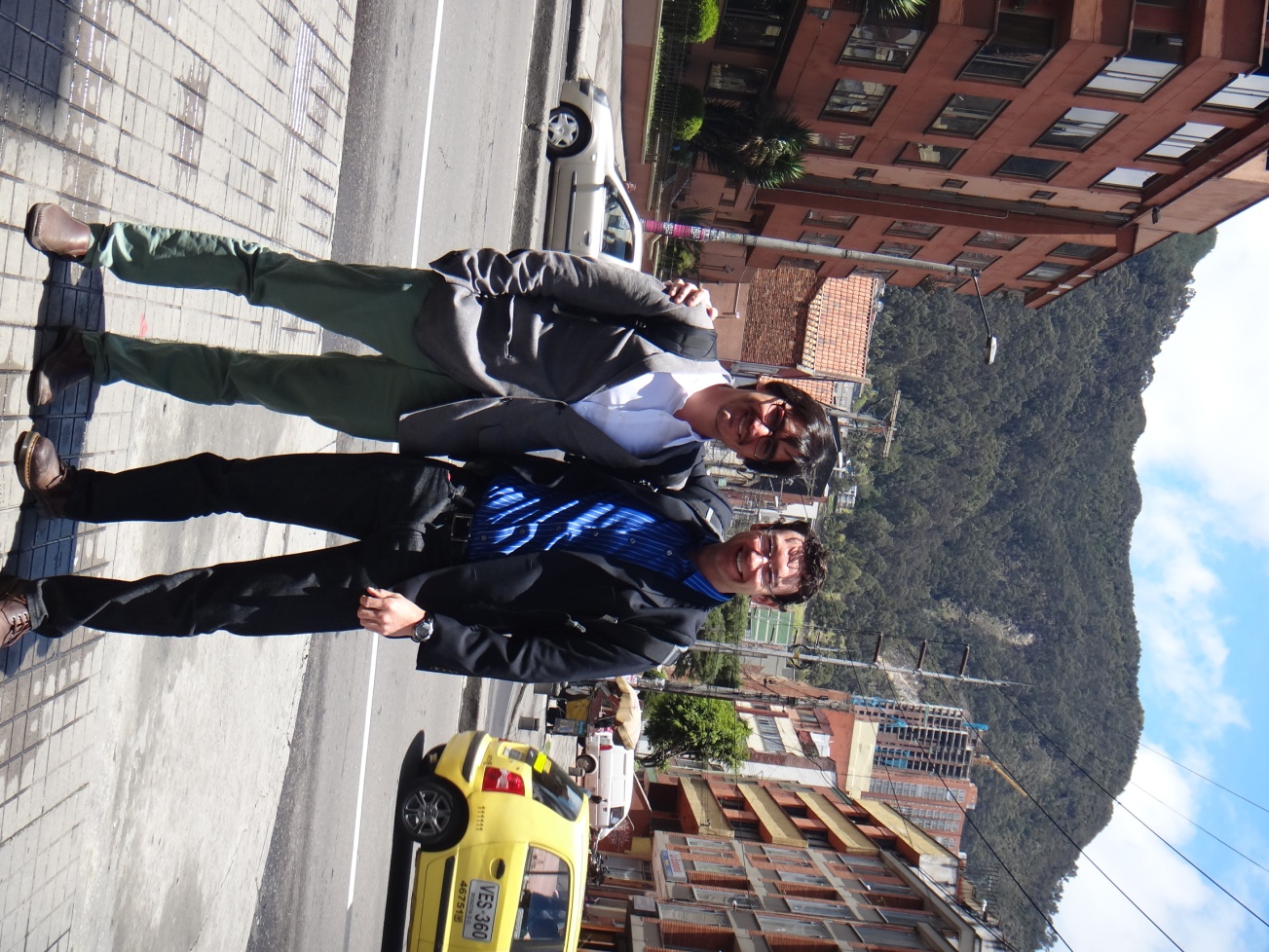 Ecosystem Assessment Tools
Integrated Valuation of Environmental Services and Tradeoffs (InVEST)
Sediment Retention
Nutrient Retention

Resource Investment Optimization System (RIOS)
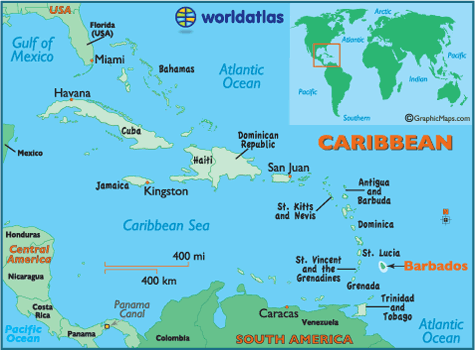 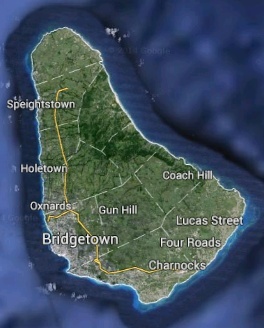 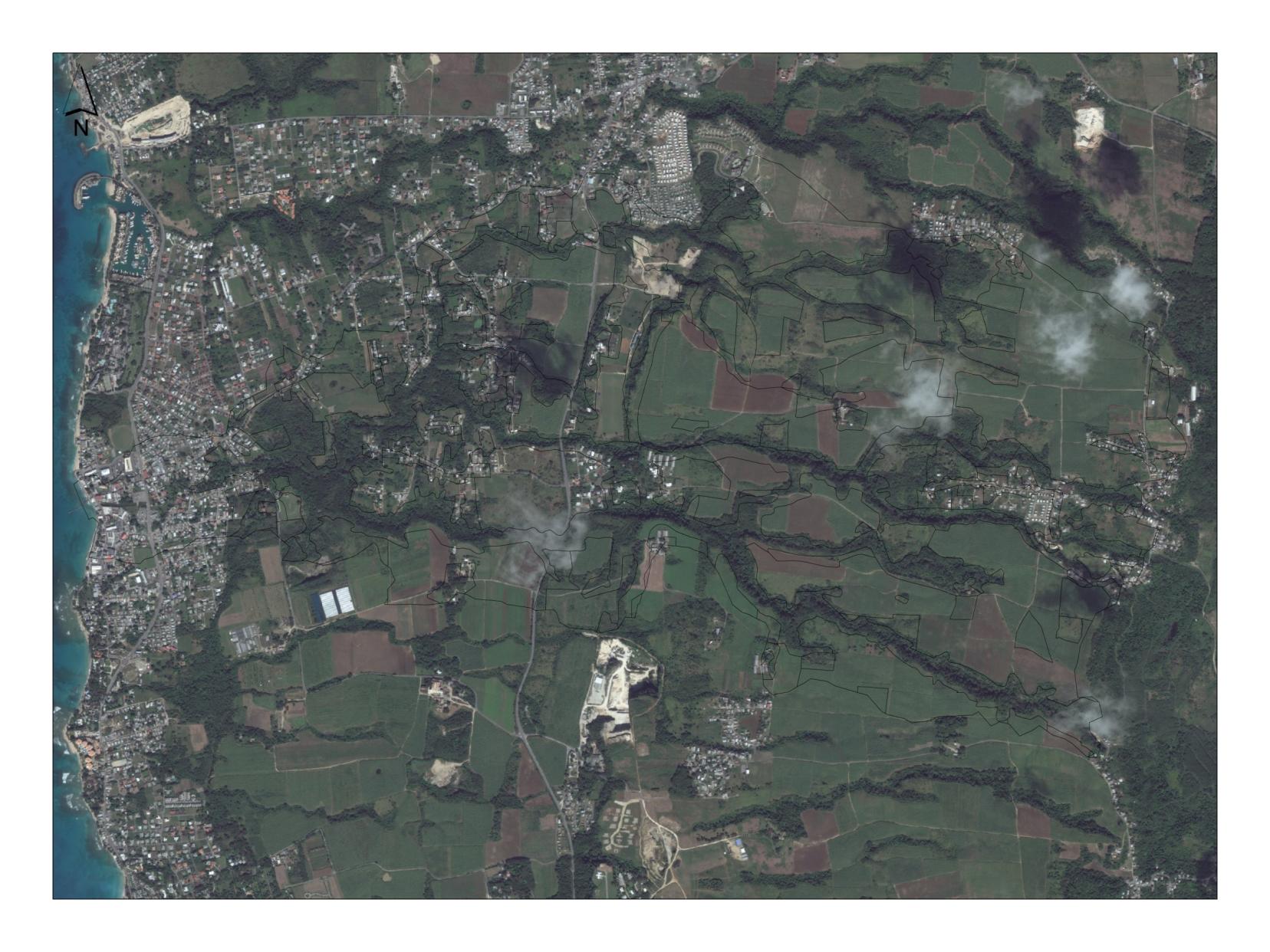 2 km
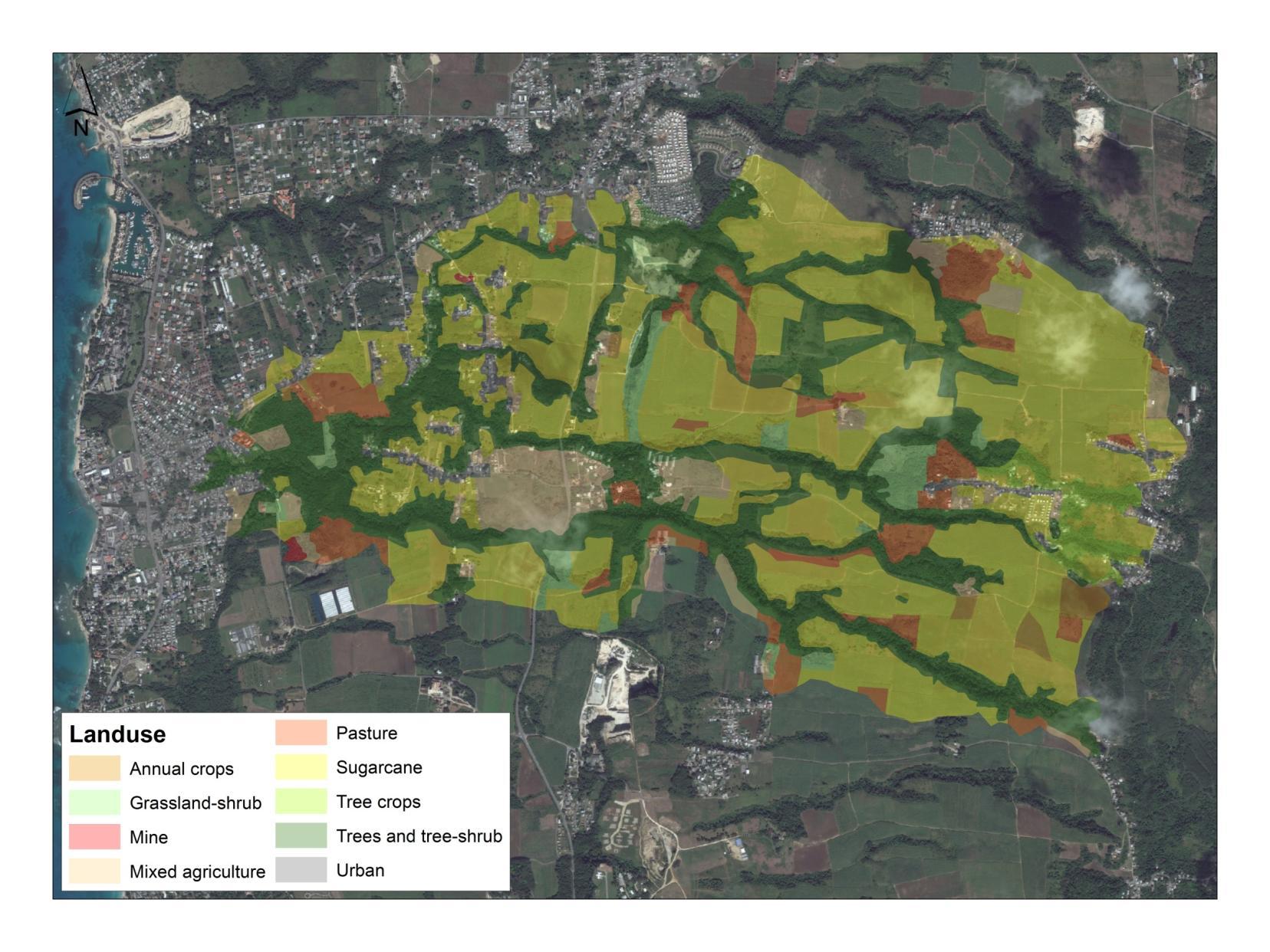 Water Purification: Nutrient Retention
Pollutant input
Y
corn
forest
wheat
forest
Stream
Courtesy Adrian Vogl
Water Purification: Nutrient Retention
Pollutant input
Retained pollutant
Y
corn
forest
wheat
forest
Stream
Courtesy Adrian Vogl
Water Purification: Nutrient Retention
Pollutant input
Y
corn
forest
wheat
forest
Stream
Courtesy Adrian Vogl
Water Purification: Nutrient Retention
Pollutant input
Y
corn
forest
wheat
forest
Stream
Courtesy Adrian Vogl
Water Purification: Nutrient Retention
Y
corn
forest
wheat
forest
Stream
Courtesy Adrian Vogl
Y
corn
forest
wheat
forest
Stream
Courtesy Adrian Vogl
Water Purification: Nutrient Retention
service
Y
corn
forest
wheat
forest
Stream
Courtesy Adrian Vogl
Water Purification: Nutrient Retention
service
Y
corn
forest
wheat
forest
Stream
Courtesy Adrian Vogl
Cumulative Nutrient Loading(CNL)
Nitrogen Retention Results
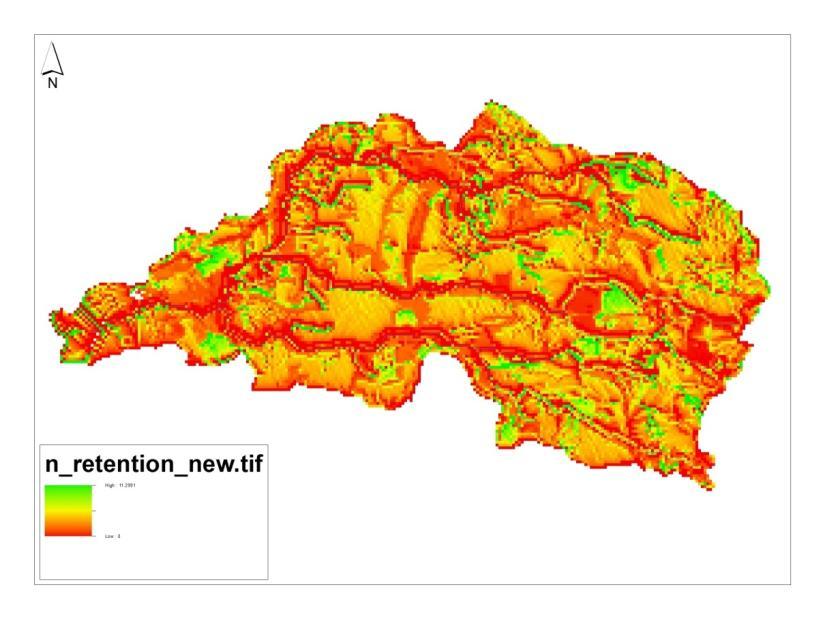 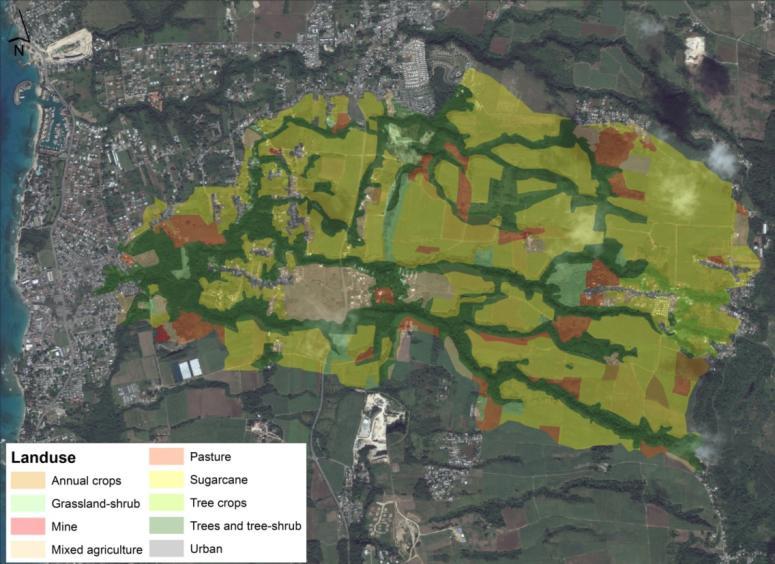 Sediment Retention Results
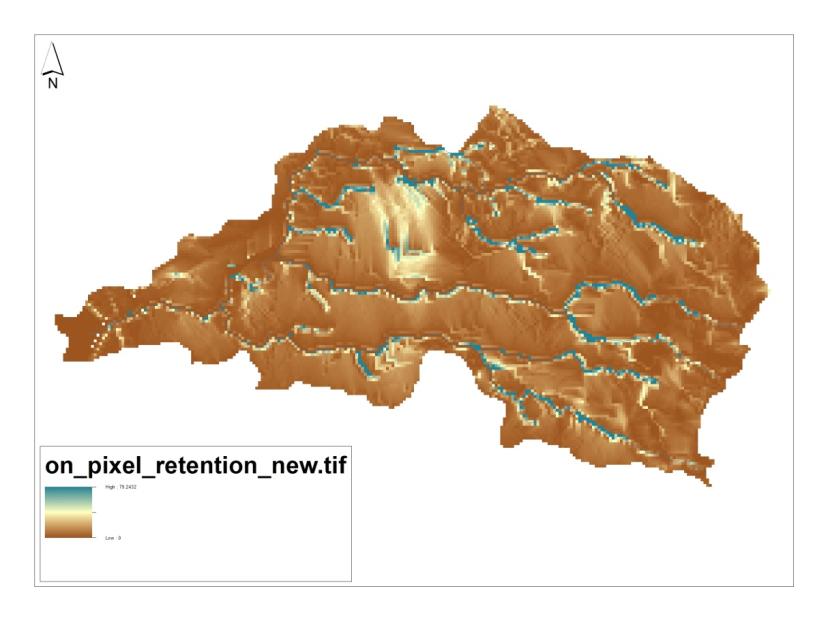 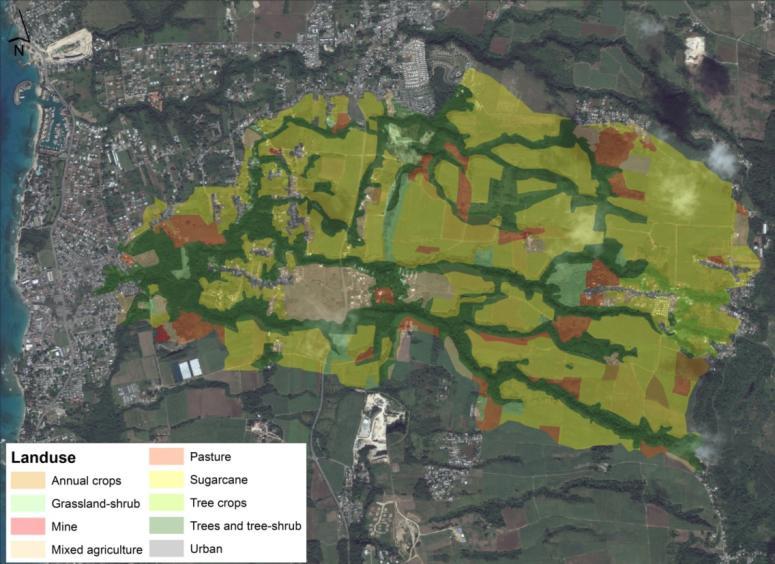 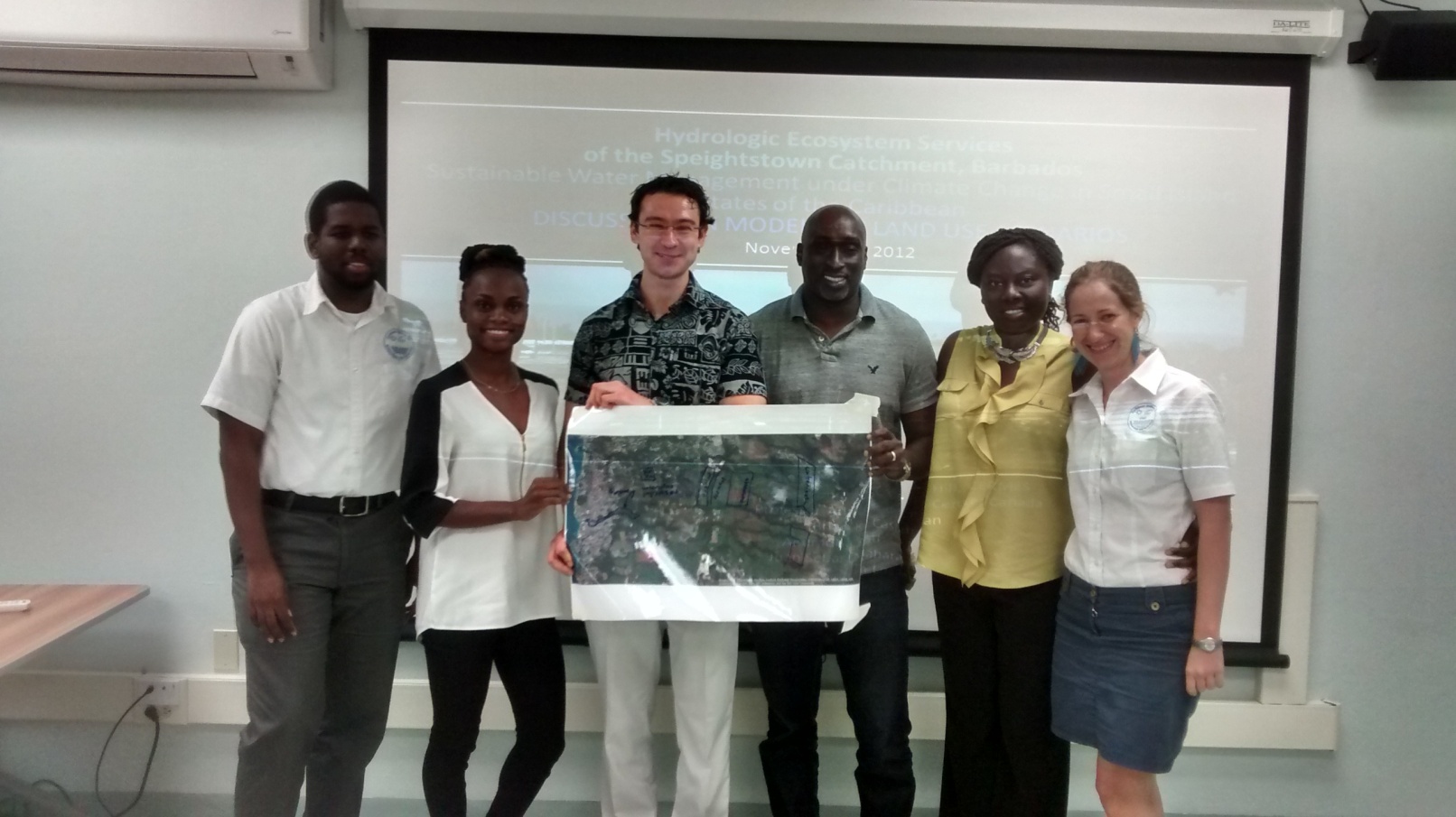 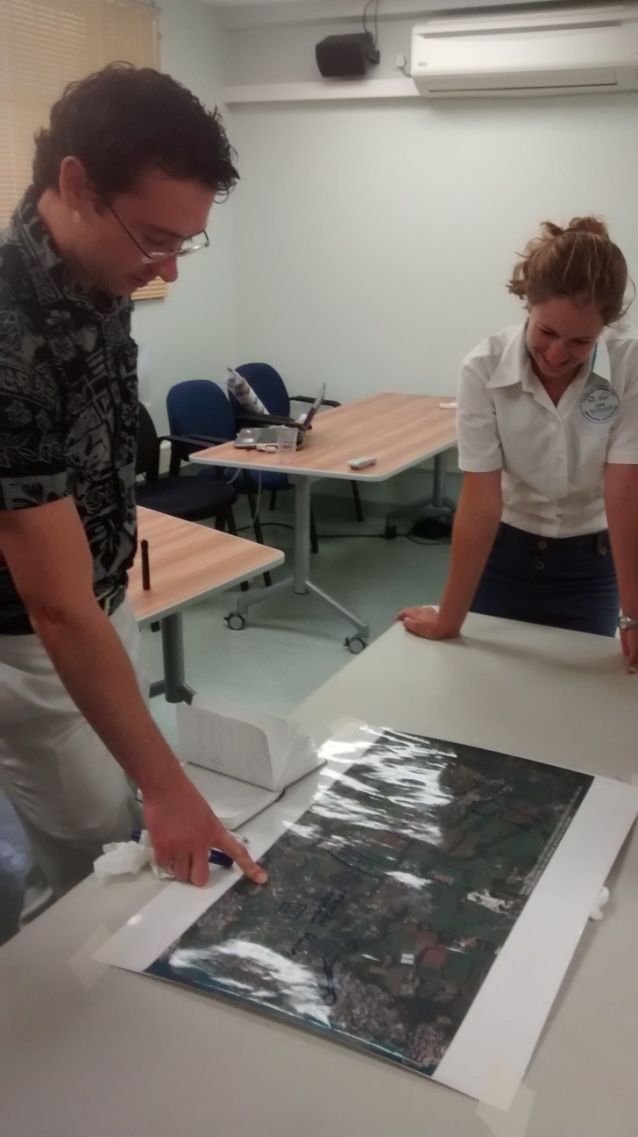 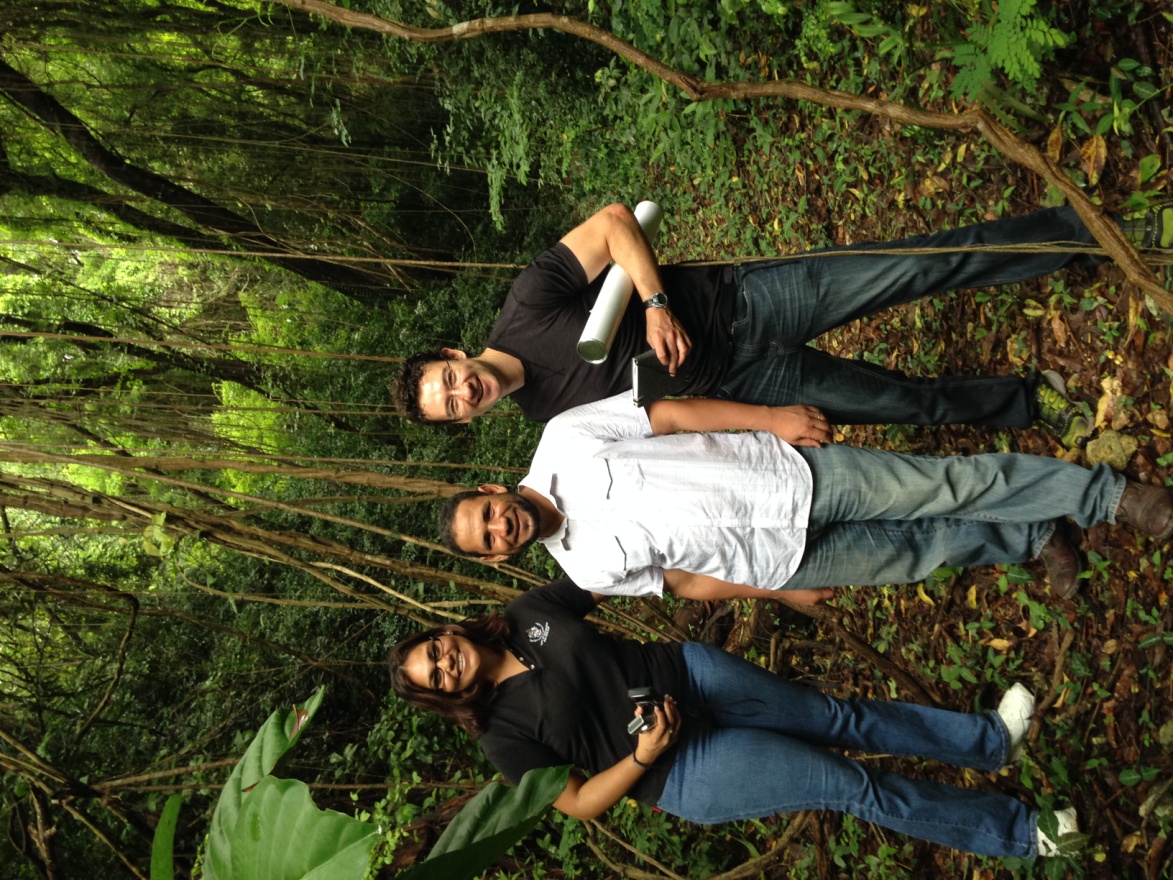 Ecosystem Services Partnership Conference
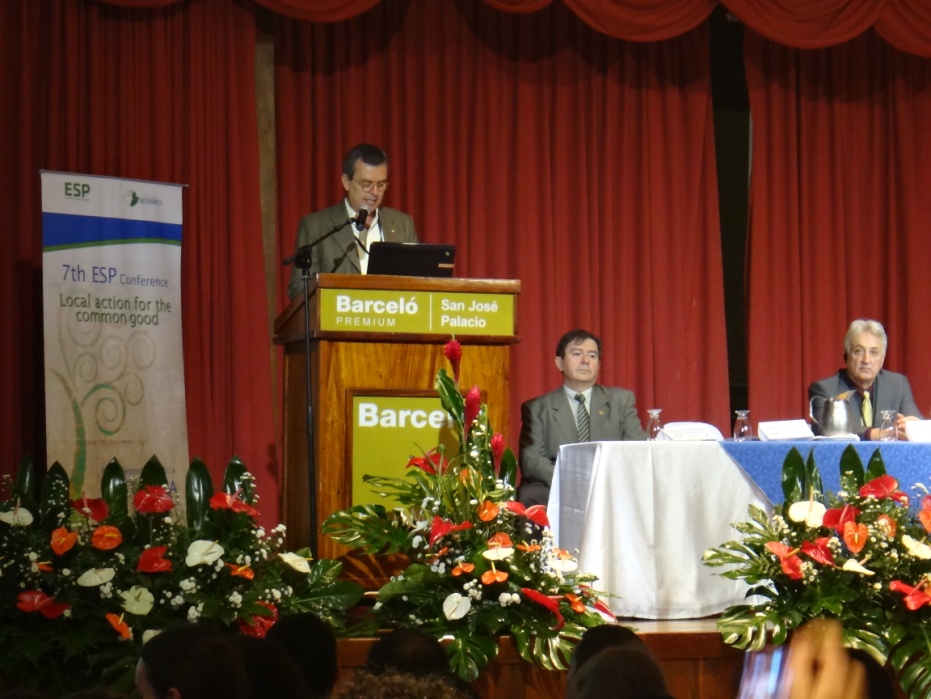 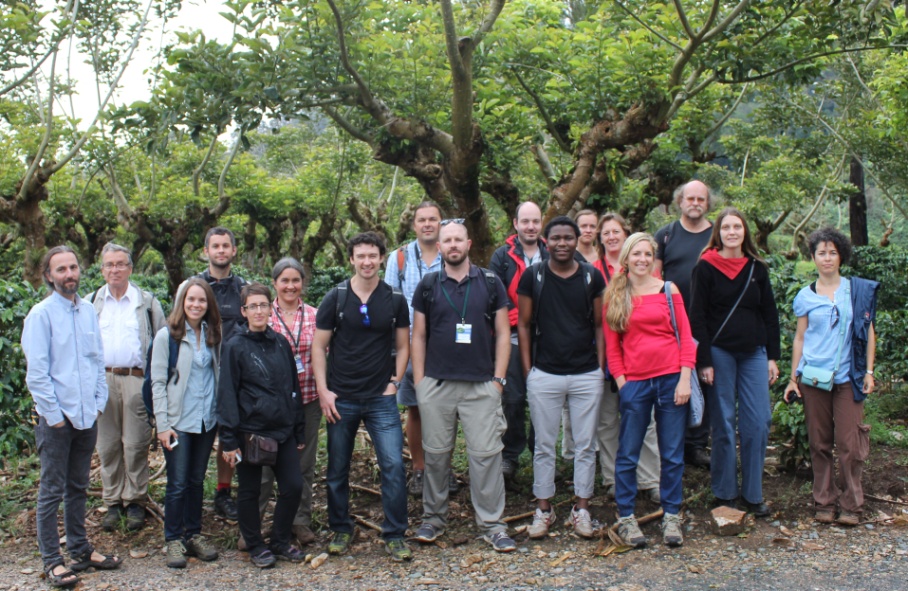 Take home messages
InVEST and RIOS skillsets

Partnership-building

Multiplier effects

Foundation for PhD
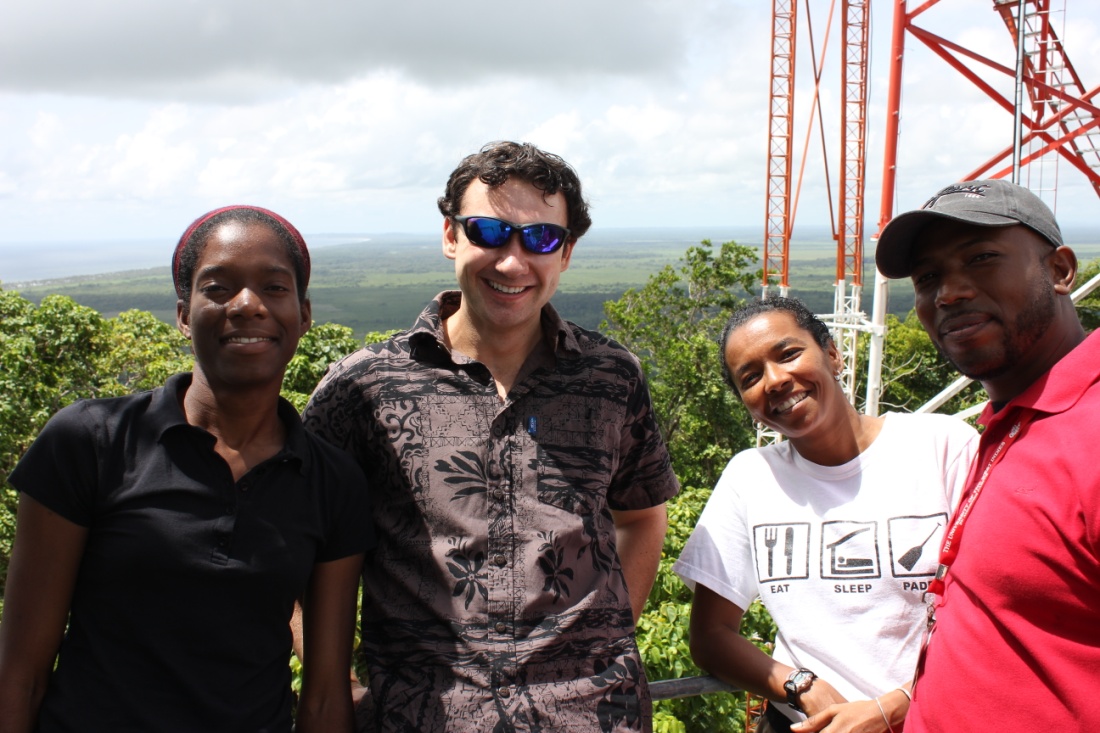